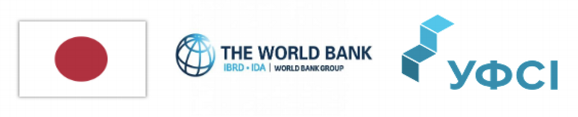 Організація сімейно-орієнтованого підходу у роботі фахівця із соціальної роботи на основі практичних кейсів
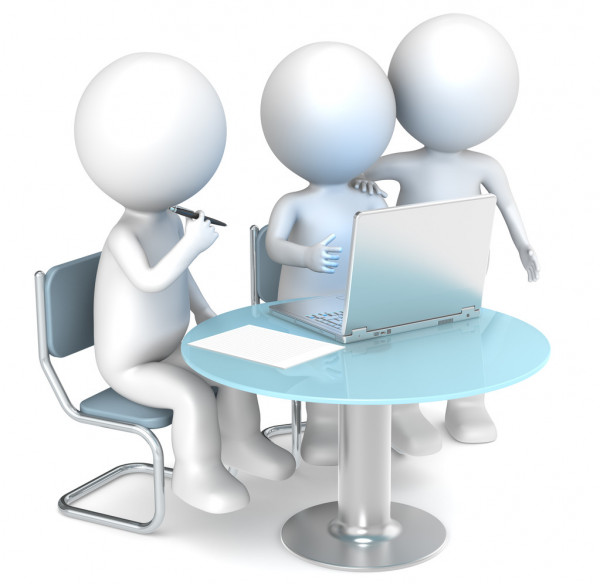 Організація та надання послуги кризового та екстреного втручання, роль суб'єктів соціальної взаємодії на рівні громади
04 лютого 2022 року
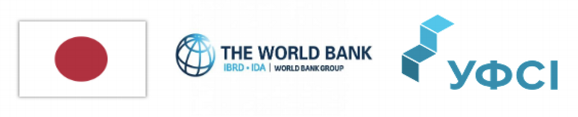 ПРАВИЛА ВЗАЄМОДІЇ
Зареєструйтесь у чаті: 
вкажіть Ваше повне П.І.Б., посаду, місце роботи та область
  Тримайте камеру включеною. Мікрофони включайте лише тоді, коли говорите.
  Якщо хочете сказати чи задати запитання - підніміть руку або фіксуйте свої запитання у чаті.
  Будьте тут і зараз - посвятіть цей час собі та обговоренню питань.
   Просимо бути активними. Ваша думка важлива для нас та інших учасників семінару.
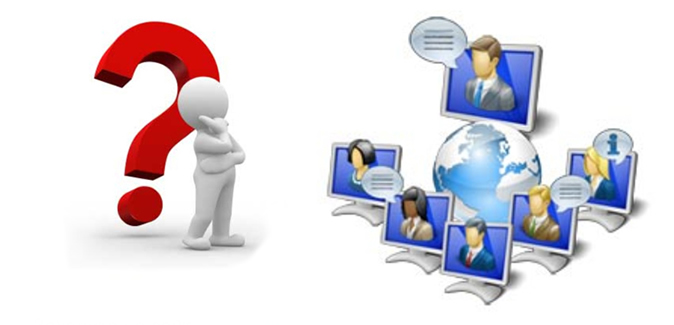 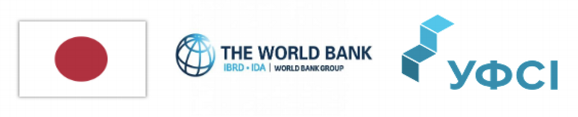 Домашнє завдання!
Провести 1 методику по роботі з сім“єю (самооцінка якості життя, генограма, «Карта бажань» тощо)
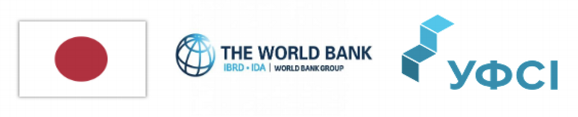 ЗАВДАННЯ:
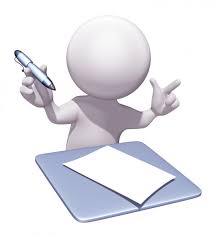 обговорити підходи щодо організації та надання послуги кризового та екстреного втручання та роль суб’єктів соціальної взаємодії на рівні громади;
визначити алгоритм дій фахівця із соціальної роботи під час надання послуги кризового та екстреного втручання на прикладі відповідного кейсу;
окреслити форми і методи роботи з отримувачами соціальних послуг (сім’ями, які опинились у складних життєвих обставинах), використовуючи опрацьовані кейси.
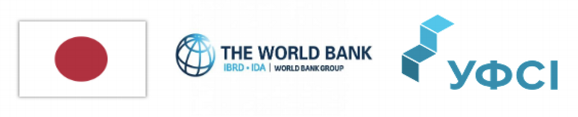 Кризове та екстрене втручання – термінове втручання в кризову ситуацію з метою негайного усунення або мінімізації наслідків такої ситуації, надання допомоги та підтримки, спрямованої на її подолання.

Отримувач соціальної послуги кризового та екстреного втручання – особа, у тому числі постраждала від насильства в сім’ї, яка в силу кризової ситуації користується заходами, що становлять зміст даної соціальної послуги.
Наказ Мінсоцполітики від 01.07.2016 «Про затвердження  Державного стандарту соціальної послуги кризового та екстреного втручання»
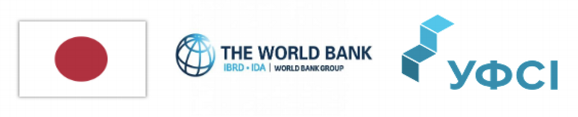 Загальні підходи щодо організації та надання соціальної послуги
Соціальна послуга кризового та екстреного втручання
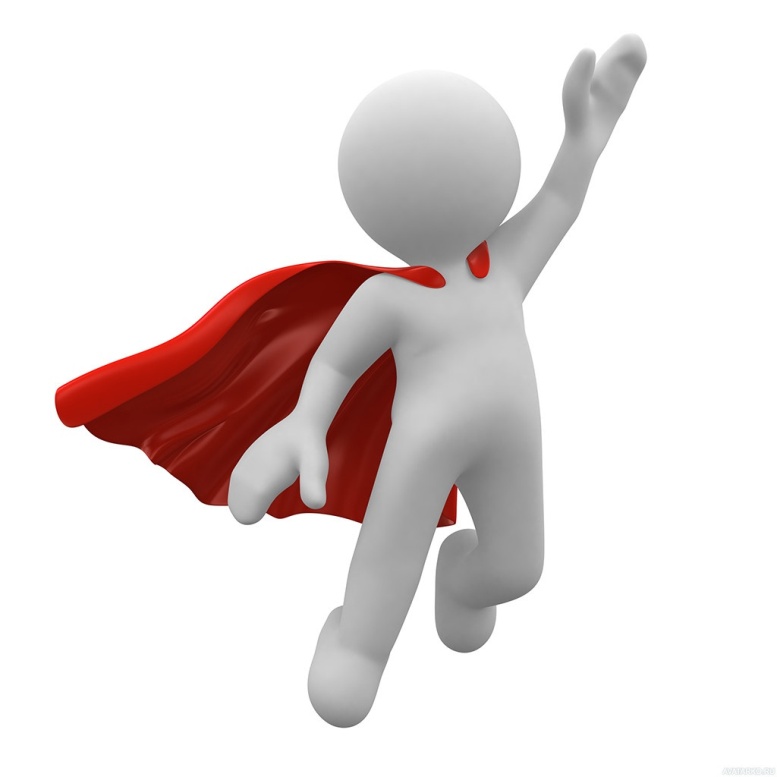 полягає    у
спрямована 
на
забезпеченні якісної, оперативної, короткотривалої допомоги, захисту  і підтримки особам, які переживають кризову ситуацію
відновлення оптимального рівня персонального функціонування, зменшення ознак кризової ситуації та усунення загрози життю та здоров’ю отримувачів соціальної послуги
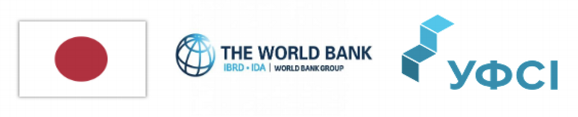 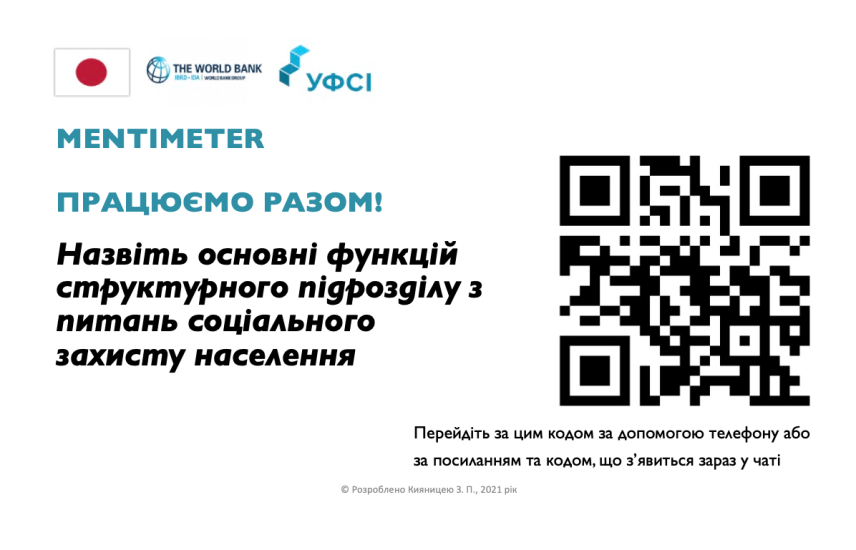 Індивідуальна робота!
НАПИШІТЬ СТРОКИ НАДАННЯ ПОСЛУГИ КРИЗОВОГО ТА ЕКСТРЕНОГО ВТРУЧАННЯ
Перейдіть за цим кодом за допомогою телефону  або за посиланням та кодом, яке зараз з’явиться у чаті
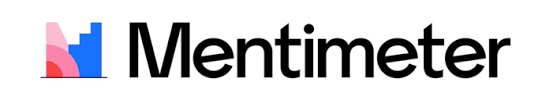 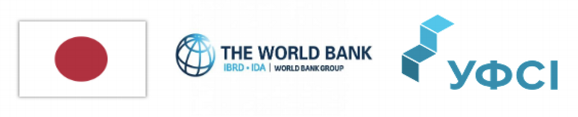 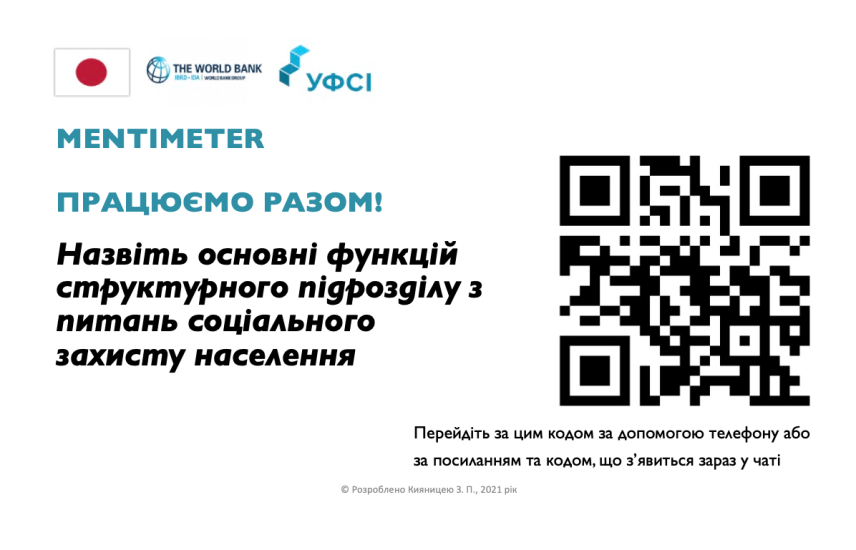 Індивідуальна робота!
НАПИШІТЬ МІСЦЕ НАДАННЯ ПОСЛУГИ КРИЗОВОГО ТА ЕКСТРЕНОГО ВТРУЧАННЯ
Перейдіть за цим кодом за допомогою телефону  або за посиланням та кодом, яке зараз з’явиться у чаті
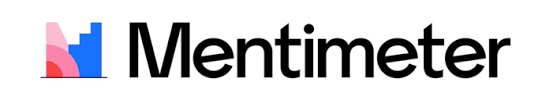 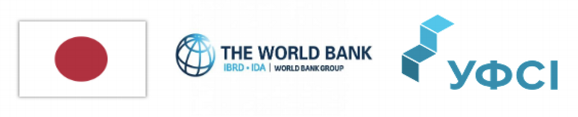 Алгоритм надання послуги кризового та екстреного втручання
 
(відповідно до запропонованого випадку)
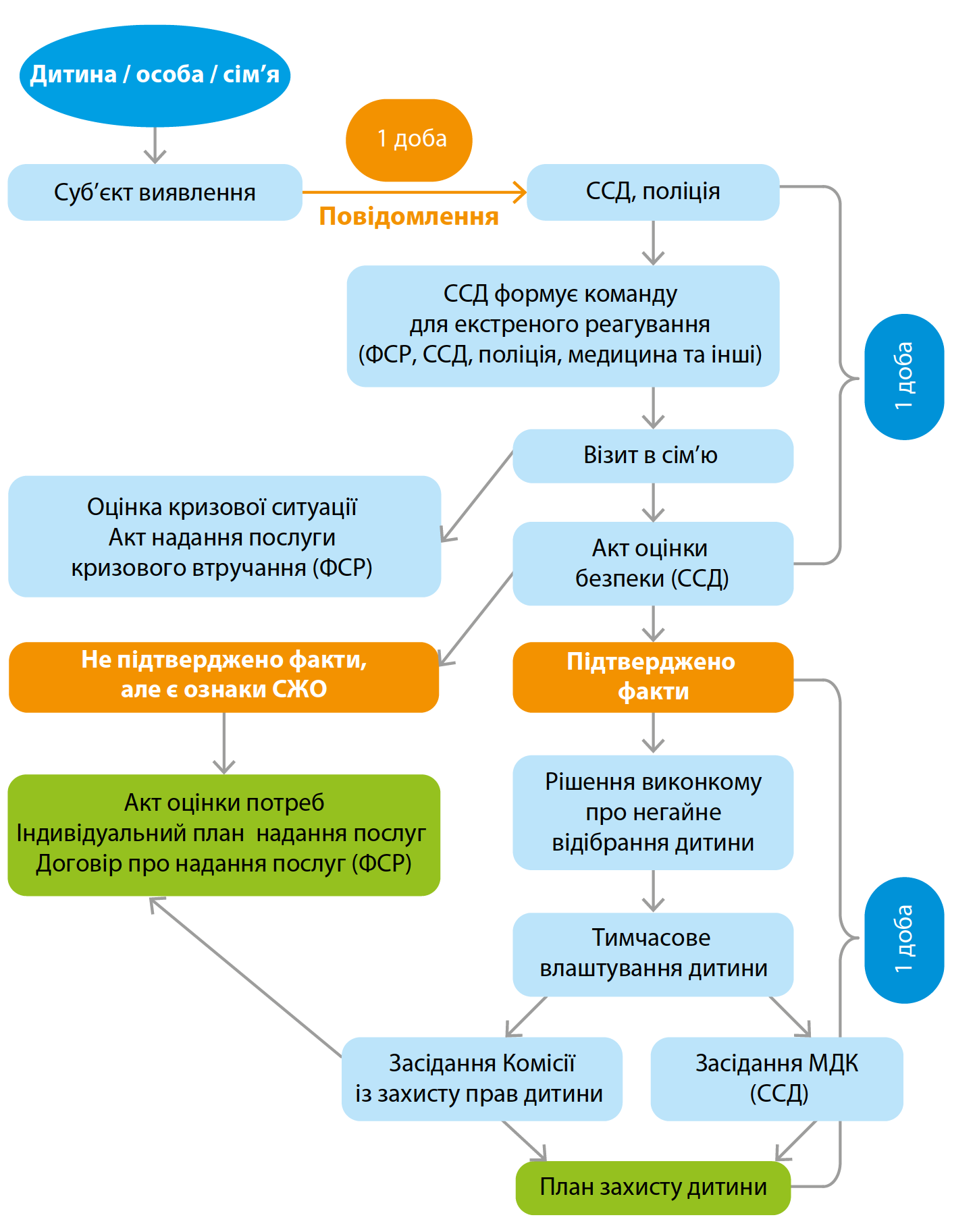 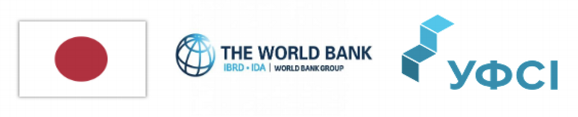 Форми соціальної роботи — спосіб організації взаємодії спеціаліста з отримувачами соціальних послуг, спрямований на створення умов для їхньої позитивної активності, вирішення відповідних завдань надання допомоги та підтримки.
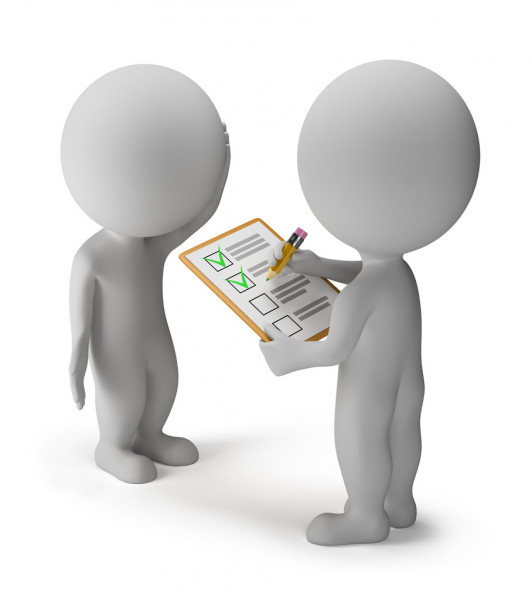 Методи соціальної роботи -  сукупність прийомів і способів, що використовуються для стимулювання й розвитку потенційних можливостей особистості, спрямованої на зміну несприятливої життєвої ситуації чи розв»язання проблем отримувача соціальних послуг і досягнення професійних завдань спеціаліста.
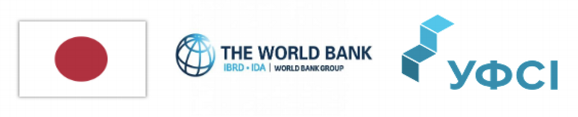 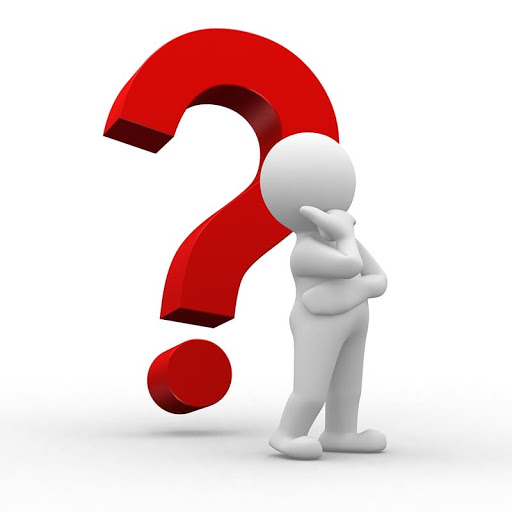 Індивідуальна робота!
Виберіть із запропонованого переліку форми та методи роботи, які Ви можете використовувати при роботі з сім»єю
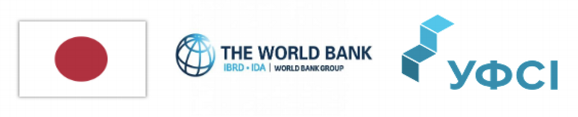 Дякуємо за увагу!
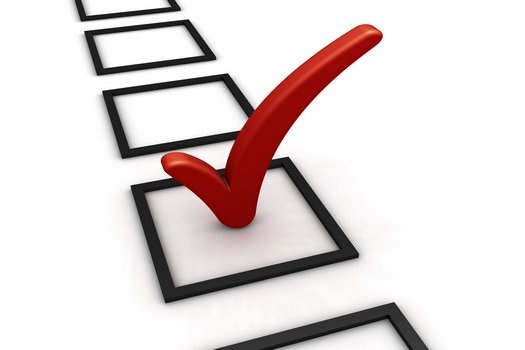